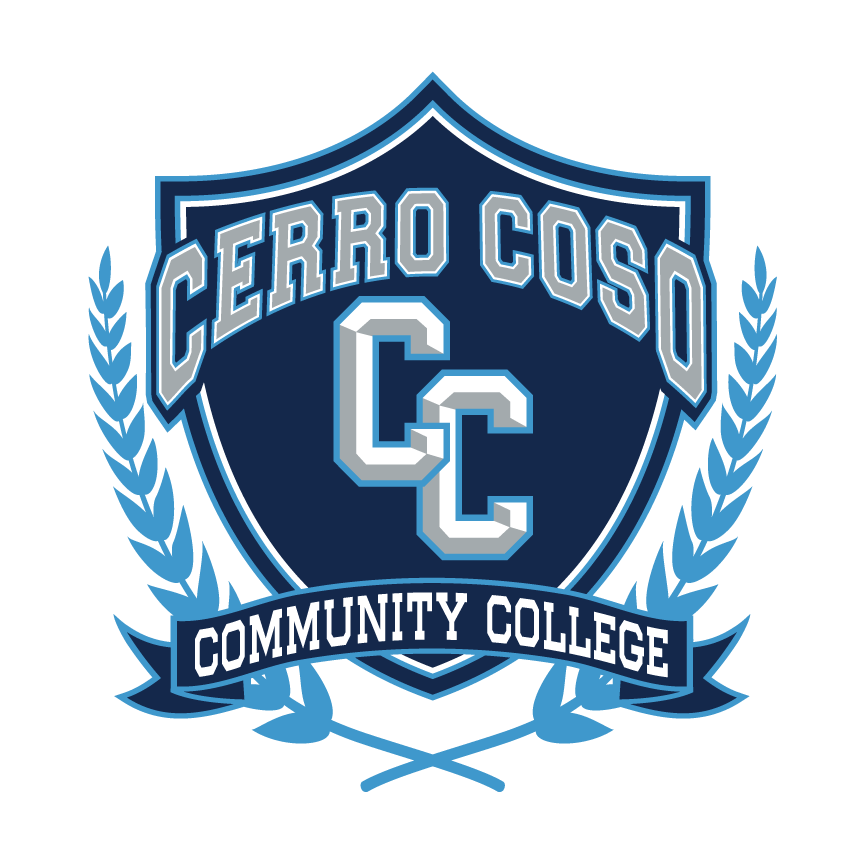 College Council
May 2, 2022
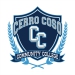 Reporting Committees
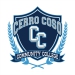 Facilities – Cody Pauxtis
Schedule for fall Semester
Hosting one meeting at each site next school year: Tehachapi & ESCC.
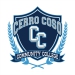 Safety & Security – Kevin King
Professional Development  First Aid/CPR Certification (High Desert Training Services)

  Session 1 
June 7, 1PM-4PM  and June 8,  1PM -PM 

Session 2
June 21, 1PM-4PM  AND June 22, 1PM -PM
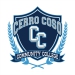 Technology Resource Team (TRT) – Mike Campbell
Has not met since last college council meeting
Need new members for next year
Faculty from ESCC
Classified from student services
Classified from webservices/PIO 
Classified from office of instruction 
Student rep
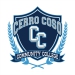 Student Success Support Programs (SSSP) – Heather Ostash
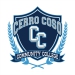 Incarcerated Students Education Program – Peter Fulks
We had our final meeting this term
Fall upcoming topics:
Canvas is coming
Fall preparation for instructors to return to face to face
JSTOR possibility
Hiring practices
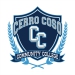 Constituency Reports
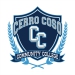 Associated Committees
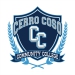 Budget Development – Lisa Couch
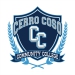 District Wide Budget Development Committee – Lisa Couch
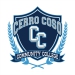 Institutional Effectiveness Committee (IEC) – Corey Marvin
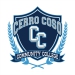 Professional Development Committee – Corey Marvin
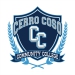 Accreditation – Corey Marvin
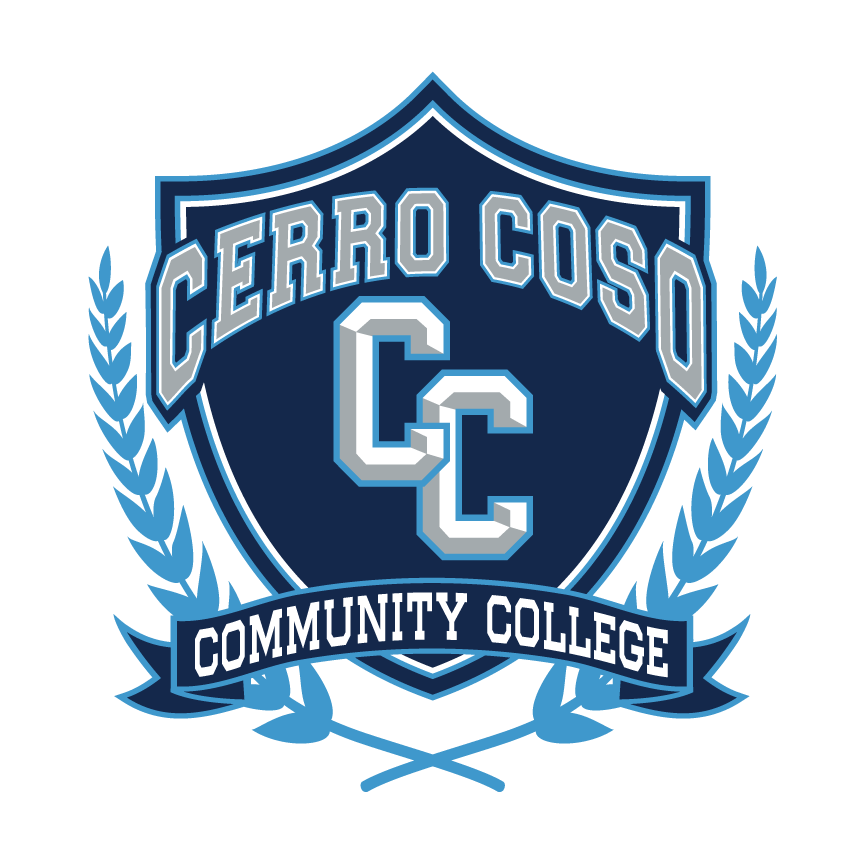 The End